Chapter 6Returns to R&D and Innovation
Bronwyn H. Hall & Christian Helmers
Overview
Theory supporting the measurement of returns to R&D investment
Estimation of returns to R&D and other innovation measures
Using production functions
Using a rate of return formulation
Using firm market value
Challenges in the econometric estimation of returns to R&D
Implications of the choice of output price deflator for measured returns
Returns to other innovation measures
2024
Hall & Helmers Ch. 6
2
Introduction
R&D and innovative activity has the characteristics of an investment:
Spend today to achieve returns in the future.
Need a measure of the returns from the investment.
Ex ante: evaluate expected return from the investment.
Ex post: measure the realized return on the investment.
2024
Hall & Helmers Ch. 6
3
Introduction
R&D a type of investment, but
Differs from investment in tangible capital:
Generates spillovers
Enormous uncertainty
Intangible nature compounds capital market imperfections
Sunk costs
Large share of capital created is human capital
2024
Hall & Helmers Ch. 6
4
Introduction
R&D and innovation differ from other types of investment: they generate spillovers.
Knowledge spillovers
Example: pharmaceutical firm that undertakes an R&D project to generate new drug ignores knowledge spillovers to other firms from their success or failure. But spillovers important: failed HIV vaccine research contributed to the creation of SARS-Cov-2 vaccines.
Pecuniary spillovers (lower prices or improved products)
Spillovers ignored in measurement of private returns:
Private returns based on average profits above costs made by individual firms that invest in R&D.
Given optimizing calculus of the firm, returns close to cost of capital needed to undertake the investment.
2024
Hall & Helmers Ch. 6
5
Introduction
Social returns are benefit achieved by R&D investment at the economy/industry-wide level relative to its cost.
Social returns are ordinarily higher than private returns (but not necessarily).
Social returns and gap between private and social returns serve as guides to government policy makers designing or targeting R&D subsidies.
2024
Hall & Helmers Ch. 6
6
Introduction
Literature on innovation returns focuses on returns to R&D investment.
Partly for historical and data availability reasons
Other complementary innovation investments undertaken by firms:
Purchase of external knowledge and IP (patents, trademarks, knowhow, etc.).
Purchase, installation, and use of new (technologically advanced) equipment.
Training of employees in new processes, or in supporting new products.
Marketing new goods and services.
Compared to R&D, less uncertainty once undertaken, and faster pay off.
But any R&D-driven innovation project includes these other costs if it is successful.
2024
Hall & Helmers Ch. 6
7
Theory
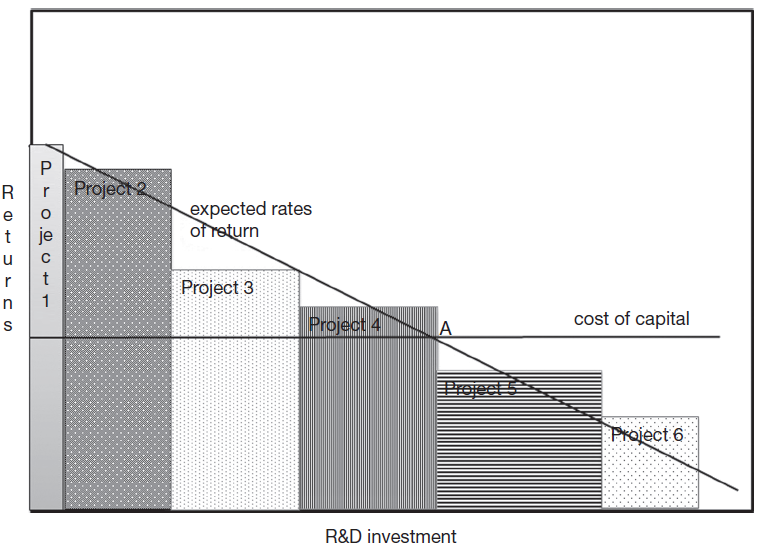 A firm deciding to undertake an investment project compares its expected returns of the project to the cost of the capital needed to finance it.
2024
Hall & Helmers Ch. 6
8
Theory
2024
Hall & Helmers Ch. 6
9
Theory
Implications from standard theory for interpretation of measurement of returns to R&D:
Depends on depreciation of knowledge and innovation produced by R&D investment.
Depreciation takes place when “asset” becomes less productive.
Often depends on changes in the competitive environment (e.g. introduction of Apple's iPod in 2001, R&D of previous manufacturers of portable MP3 players became suddenly less valuable)
If firm chooses inputs and R&D to maximize present discounted value of profits, on average, the marginal after tax gross return to R&D will be equal to cost of capital (plus risk premium).
Private rates of return disciplined by financial markets towards a particular level.
Social rates of return not constrained in this way.
2024
Hall & Helmers Ch. 6
10
Econometric method
2024
Hall & Helmers Ch. 6
11
Econometric method
Measure private firm returns to R&D in the current period using the (revenue) production function:
					S = F(C,L,K)
where S denotes sales as a function of inputs C capital, L labor, and R&D capital K.
Derivative of S with respect to K is amount of additional output per one unit of K, holding capital and labor fixed.
Using data on firms, measure this derivative using a regression.
2024
Hall & Helmers Ch. 6
12
Econometric method (implementation)
2024
Hall & Helmers Ch. 6
13
Estimates of the production function with R&D
*The estimates in the table are transformed from the original, to show the scale coefficient as the coefficient of labor.
2024
Hall & Helmers Ch. 6
14
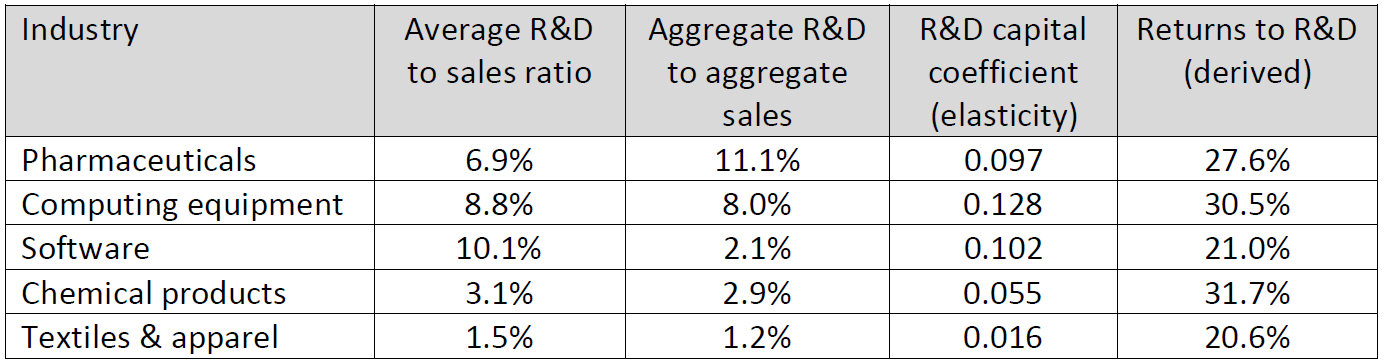 2024
Hall & Helmers Ch. 6
15
Theory predicts that estimated R&D elasticity varies with R&D intensity if returns to R&D are roughly constant across firms and industries.
Firms invest in R&D up to the point where the returns are equal to the cost of R&D capital.
Assumption of equalized rates of return across sectors is a better benchmark than equalized elasticities.
2024
Hall & Helmers Ch. 6
16
Estimation using the rate of return formulation
2024
Hall & Helmers Ch. 6
17
Estimated rate of return to R&D
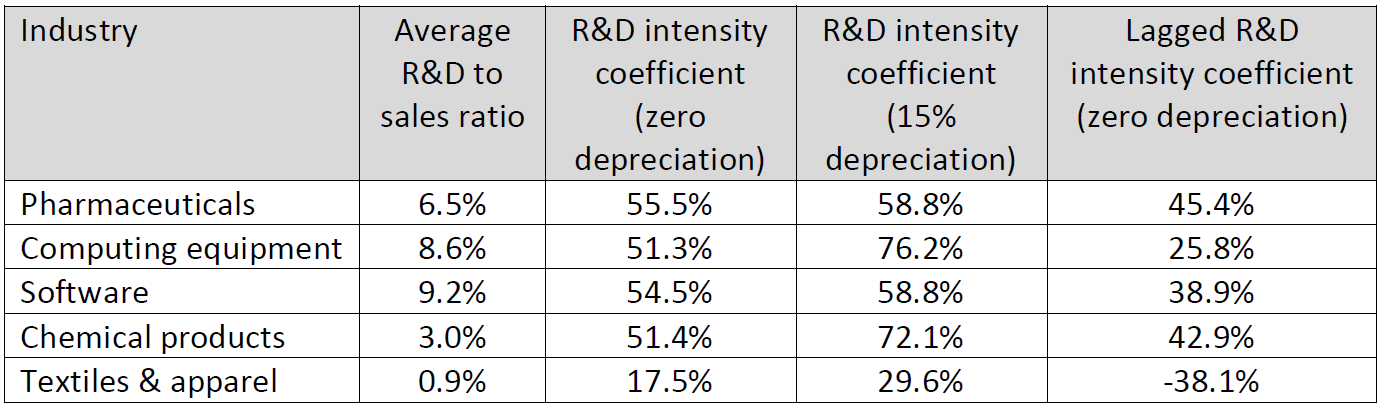 2024
Hall & Helmers Ch. 6
18
Challenges in estimating rate of return to R&D
Choice of depreciation rate.
Double counting of R&D inputs.
Implications of omitting others' R&D in estimation.
Definition and scope of output.
Output measurement for services.
Price measurement - to get real output, nominal output needs to be deflated by its price - some R&D raises quality (and therefore lowers the price of a constant quality good, presumably increasing demand).
2024
Hall & Helmers Ch. 6
19
Depreciation rate
2024
Hall & Helmers Ch. 6
20
Depreciation rate estimates
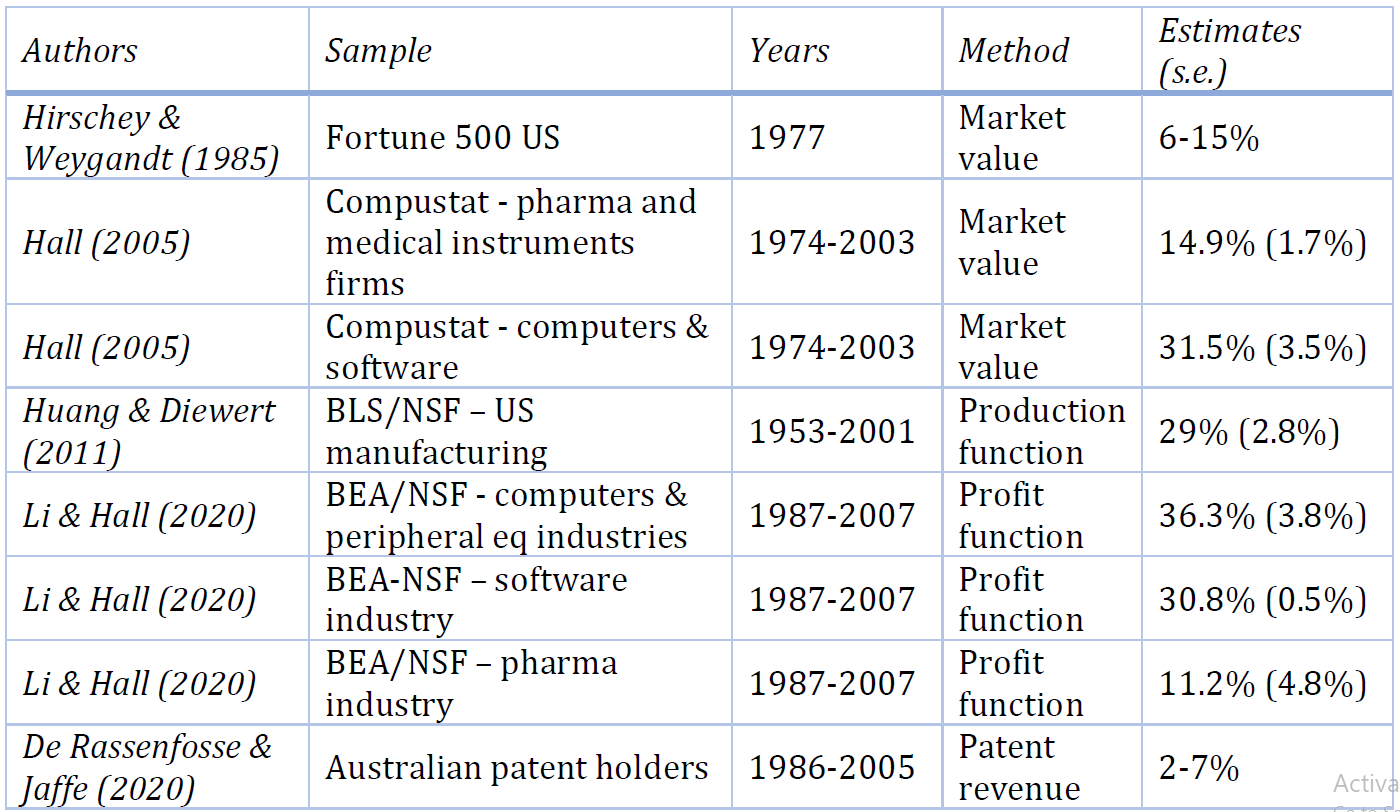 2024
Hall & Helmers Ch. 6
21
Double counting of R&D
Double counting of R&D inputs occurs because labor and capital expense in R&D expenditure is also included in labor and capital itself.
Share of R&D spending on tangible capital is small (≈10%), capital generally expensed directly and not included in capital stock.
Main problem is labor, because majority of R&D spending labor-related (R&D employees usually well-paid compared to the rest of the firm).
Double counting leads to downward bias in estimated R&D coefficient of 25%-85% (Schankerman 1981).
2024
Hall & Helmers Ch. 6
22
Omitting others' R&D in estimation
If there are R&D spillovers from one firm to another, a productivity regression that includes only a firm's own R&D will overestimate the returns to R&D.
Need to account for spillovers in the estimation of returns to R&D, but spillovers (in principle) unobservable.
Correction requires some more explicit model of how spillovers contribute to firm's own R&D.
2024
Hall & Helmers Ch. 6
23
Price deflation
2024
Hall & Helmers Ch. 6
24
Price deflation
2024
Hall & Helmers Ch. 6
25
Hedonic prices and welfare
Hedonic prices: prices of characteristics that customers care about when they purchase a good or service.
Each characteristic has a market price that is the result of a market equilibrium between demand by heterogeneous customers and the cost of supplying each characteristic.
Hedonic prices are measured using econometric regression: prices of goods are regressed on their characteristics.
Estimated coefficients from such a regression are the implicit price of the characteristic in the market.
Estimated coefficients allow predicting the price of a newly introduced good using its characteristics.
2024
Hall & Helmers Ch. 6
26
Hedonic prices and welfare
Hedonic price index based on change in prices of the same characteristics from period to period and aggregating them using weights that reflect the shares of the individual goods in the market.
Popular application: (residential) real estate, where each residence has a fairly unique combination of characteristics such as number of rooms, square footage, bathrooms etc.
Another application: market valuation of firms as a function of their assets.
2024
Hall & Helmers Ch. 6
27
Hedonic prices and welfare
2024
Hall & Helmers Ch. 6
28
Price index of 1000 lumen-hours of light (Nordhaus, 1996)
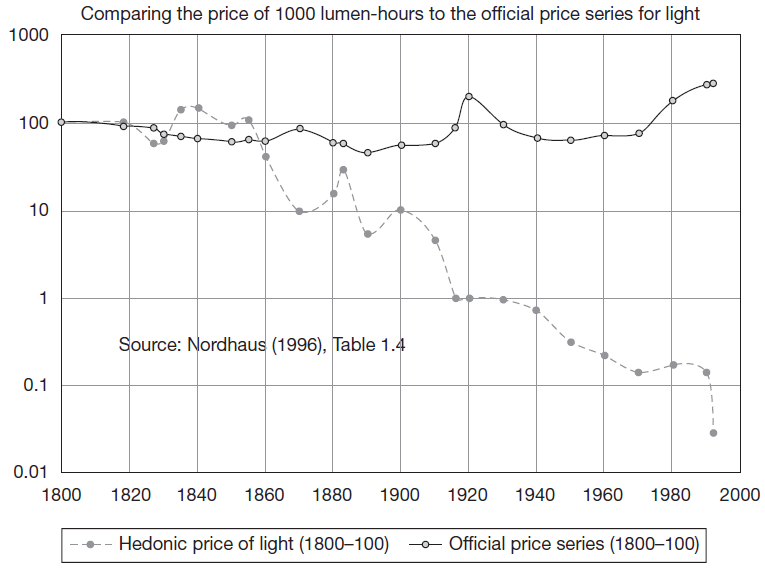 If lighting was 1% of household budget over the 192 years, real wage and output growth have been underestimated by 0.036% per year, approx. 9% of real wage (note log scale).
2024
Hall & Helmers Ch. 6
29
U.S. price index for computers
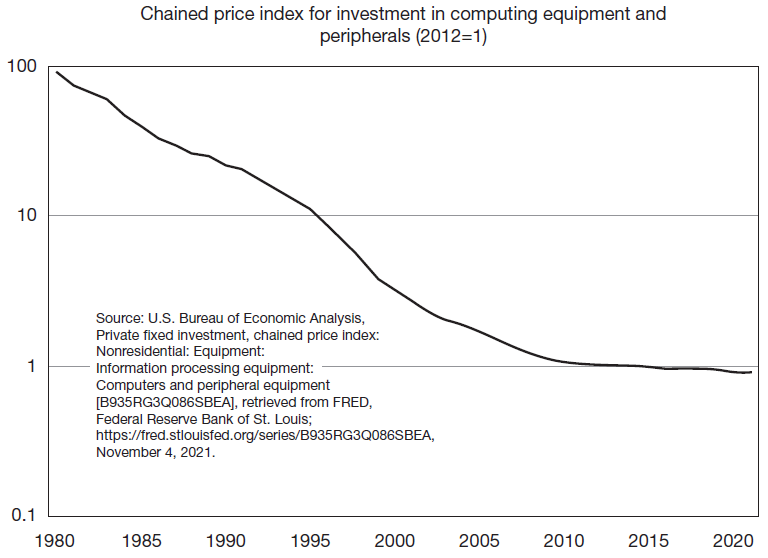 Illustration of the extent to which quality-adjusted computer prices fell between 1980 and about 2012 – a factor of 100!
A manifestation of Moore’s Law, which has now slowed down.
2024
Hall & Helmers Ch. 6
30
Using market value to value R&D
Measuring returns to R&D difficult because uncertain and in the future.
Rely on financial market theory to construct a valuation method based on the stock market value of the firms that invest in R&D (Griliches 1981).
Financial economic theory says that the price at which a firm trades is the market's estimate of the present discounted value of the dividends that will be generated by its current assets, both tangible and intangible, assuming optimal investment paths in the future in an expected value sense.
If one knows the quantity of these assets held by the firm, one can infer the marginal value (shadow price) placed on each of the asset types using a hedonic regression of stock market value as a function of the quantity of the various assets held by a set of firms.
2024
Hall & Helmers Ch. 6
31
Using market value to value R&D
2024
Hall & Helmers Ch. 6
32
Using market value to value R&D
2024
Hall & Helmers Ch. 6
33
Evolution of Median Tobin's q - U.S. publicly traded firms
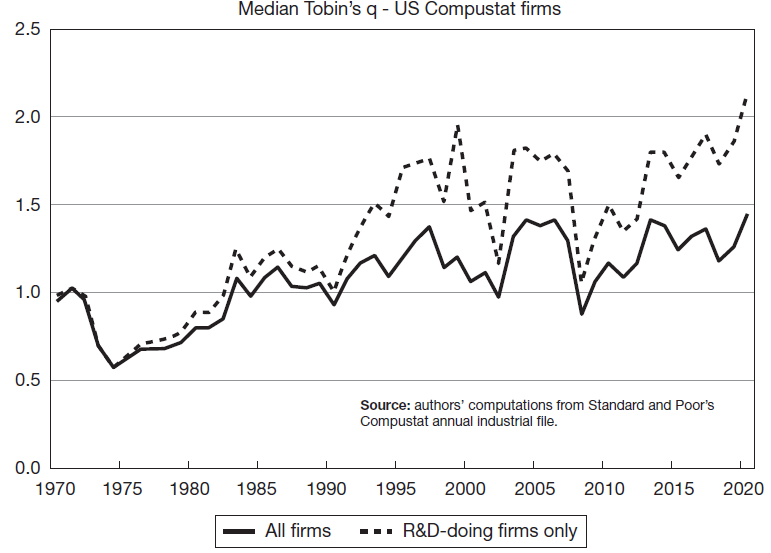 2024
Hall & Helmers Ch. 6
34
R&D capital to Net physical capital ratio for US public firms
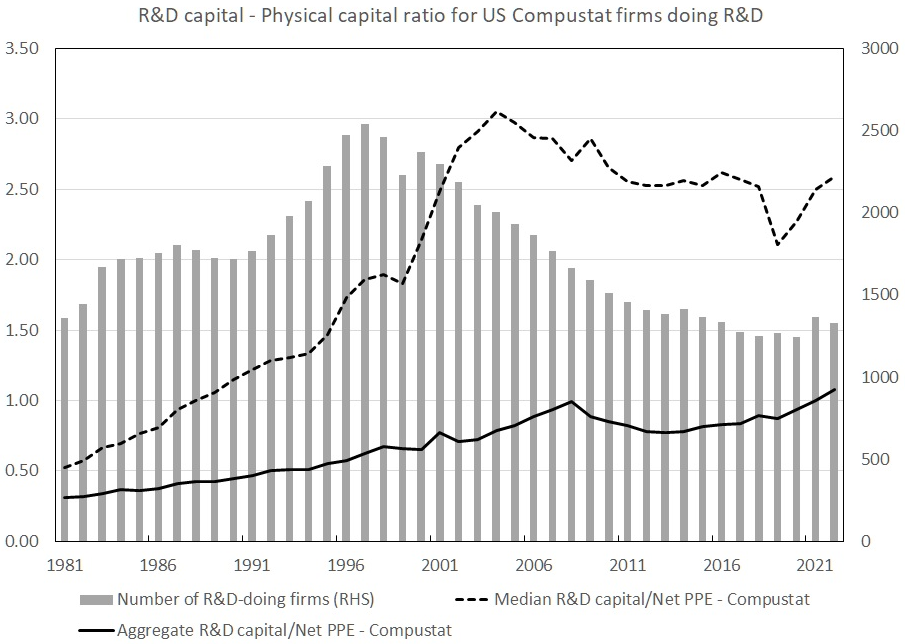 2024
Hall & Helmers Ch. 6
35
R&D capital to Net capital ratio by age of firm
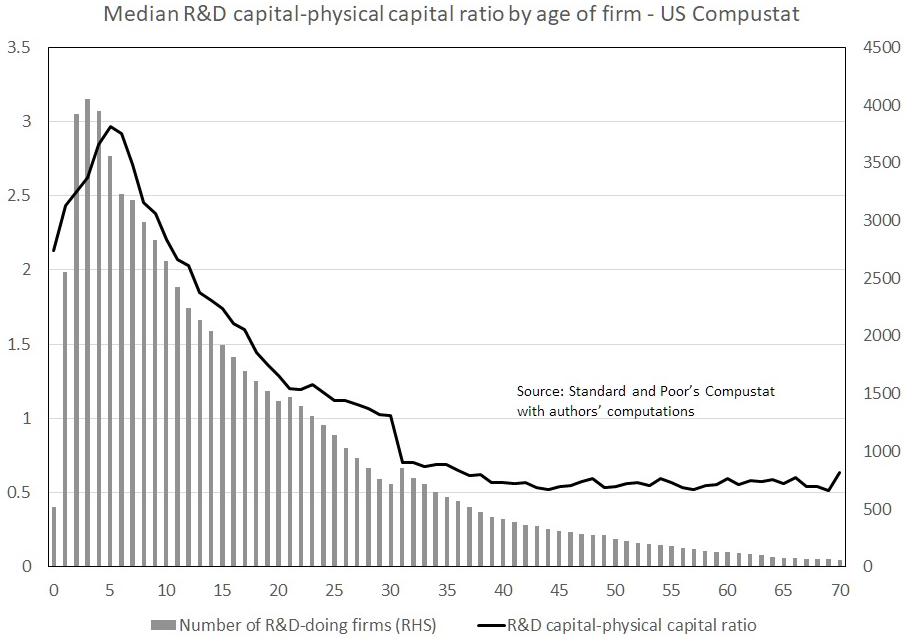 Illustrating that younger firms are more R&D-intensive than older firms.
2024
Hall & Helmers Ch. 6
36
Estimates of a market value equation for U.S. firms 2000-2020
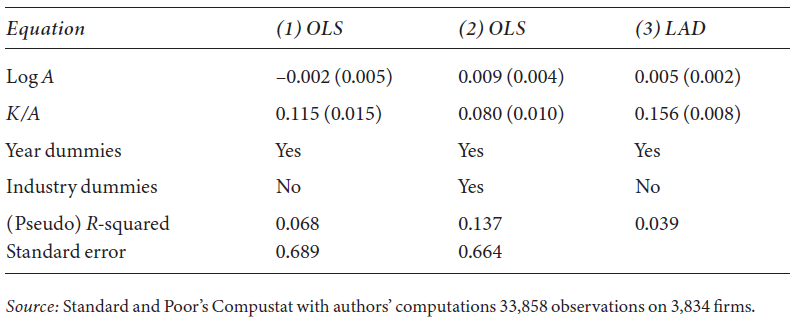 2024
Hall & Helmers Ch. 6
37
Historical evolution of the R&D capital value in the U.S.
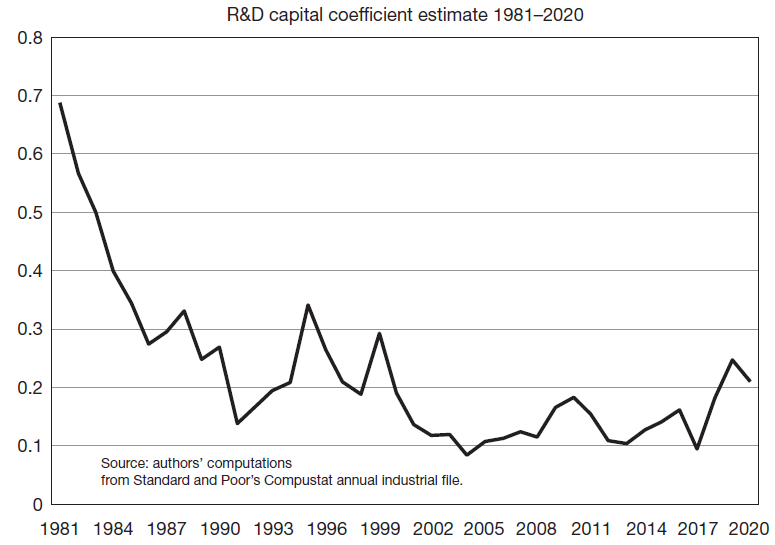 In the early 1980s, market was signaling that doing and reporting R&D was valuable.
As a consequence, many firms entered and drove the coefficient down to a level closer to or below the share of R&D capital in firm value.
2024
Hall & Helmers Ch. 6
38
Summary
Measuring returns to R&D and innovation is challenging.
Analogy to ordinary physical investment imperfect, R&D generates a knowledge capital that benefits others besides those who own it.
Some of the knowledge generated is tacit and held by the more highly educated employees of the firm, which may allow them to capture some of the returns in the form of higher wages.
Lack of robust secondary markets for the output of R&D investment means that measuring depreciation is very challenging.
Important differences between social and private rates of return.
Private returns are subject to the discipline of financial markets and the cost of capital, the same is not true of social rates of return.
2024
Hall & Helmers Ch. 6
39